Why Strategic Vision PR Group
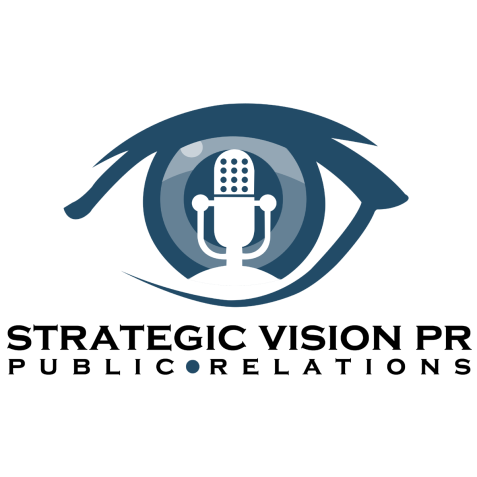 Strategic Vision PR Group
677 Main Street
Suwanee, GA 30024
www.strategicvisionpr.com
Why Public Relations
A Public Relations campaign creates brand awareness to new customers.
It reinforces and strengthens ties with existing customers.
It reinforces marketing and sales campaigns.
Companies executing a public relations campaign with their marketing efforts report an increase ROI of between 25% to 30%.
Why Strategic Vision, LLC
Located in Suwanee, Georgia close to all the major Georgia news outlets and national media bureaus.
Considered an industry leader by its peers and the media for its innovative public relations campaign.
A unique understanding of traditional and social media and how to incorporate both into a public relations campaign.
Around the clock availability for its clients – 24/7 just like today’s news cycle.
We offer a customized approach for each client rather than a ‘cookie-cutter’ approach.
We view each client as a partner, with the concept that if our client succeeds, than we do.
A strong track record of success in placing our clients before their target audiences.
Sample Media Placements For Our Clients
The Today Show
The O’Reilly Factor
CBS This Morning
FOX & Friends
CNBC
CNN
MSNBC
Good Day Atlanta
Better Mornings Atlanta
New York Times
Wall Street Journal
USA Today
Inc Magazine
Forbes
Fortune
Associated Press
Bloomberg BusinessWeek
BBC
Atlanta Journal Constitution
Los Angeles Times
New York Post
FOX Business Network
CBS MarketWatch
Boston Herald
NPR
Our Approach
Kickoff meeting with overall strategy outlined
Media
Interviews
Company profiles
Case studies
White papers
Editorial board meetings
Press releases
Crisis communications
Media training
Market research/surveys
Speaking engagements
Social media
Trade show strategy and implementation
Blogger engagement
Community relations
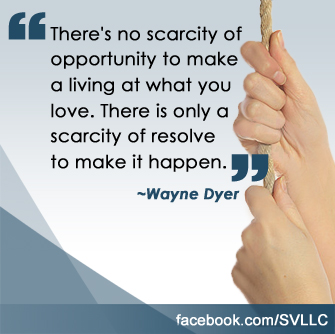 What Our Clients Say
“I am delighted by the professionalism, warm relationships – and success in the media that Strategic Vision brought to Summa Securities.  You exceeded all expectations that I had about a PR agency when I hired you.  I couldn’t believe it when within a week you had me on CNN.” – David Konits, Suma Securities, LLC
“I could not have been more pleased with the quality of their service.  Not only did we get immediate exposure, we got personalized service and they were always available when we needed them.  Strategic Vision delivers.”  – Meghan Ritchie, Managing Member, Early On Productions, creator of the Caroo
“Strategic Vision spent extra time with me to ensure I had the best resources possible for my campaigns.” — JLTA Entertainment
“Super good work. They did media training for me and got me some good gigs on radio and print, even television. Very few firms deliver this way and they have delivered. Plan to work with them for a long time. Highly recommended.” – Richard Geller, Breathing Remedy
“Wow! I am very impressed with their work and will continue to work with them for years to come. Within 2 weeks they had me on CNN radio and CNN Headline News. In the first month I did over a dozen radio interviews, some were nationally syndicated. I would recommend them VERY highly!” – Randy Haveson, Hero House
“Professional, cost-effective PR, and most importantly--gets results! Great service too. Actually went beyond my expectations, in a timely manner. Highly recommended.” – Kitty Kavey, Secret Visions Productions
How We Update Our Clients
Weekly Reports
Monthly Reports
Monthly/Quarterly meetings
Day to day interaction with media placements
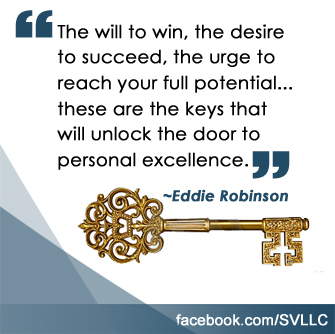 Contact Strategic Vision PR Group
Strategic Vision PR Group
677 Main Street
Suwanee, GA 30024
Ph: (404) 380-1079
Email: info@strategicvisionpr.com
www.strategicvisionpr.com